Acontecimentos do rio UNA
Relação entre Una e São João
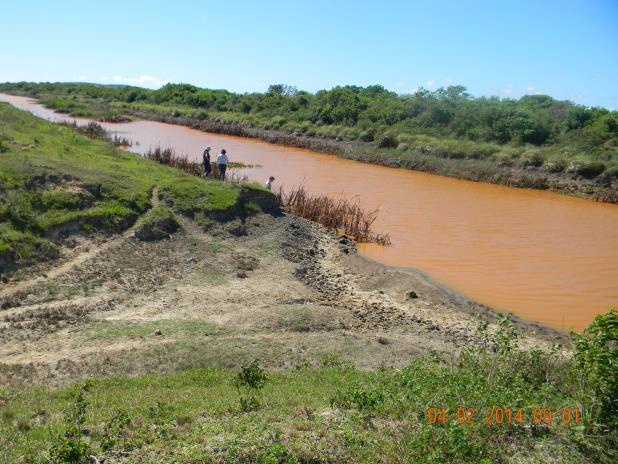 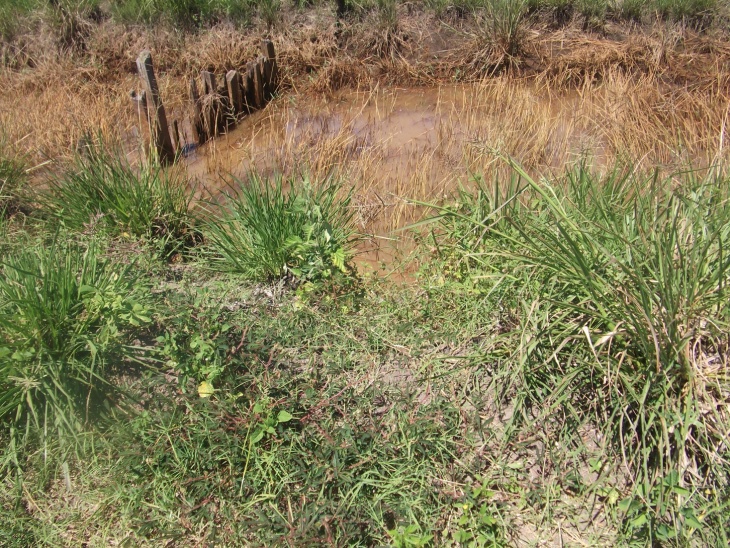